Процесс приготовления теста в горячей и холодной духовке. Эксперименты с начинкой для пирога
Выполнила: Кекало  Маргарита,
ученица 2 б класа 
МБОУ «СОШ №64»
Руководитель: Копытова Н.В.
2. Цель работы:
Исследовать, когда тесто поднимется  лучше : в разогретой  духовке  или  постепенно нагревающейся. Какие пироги нравятся моим одноклассникам.
3. Задачи исследования:
1.Поставить тесто  в горячую духовку и испечь его, поставить тесто в  в холодную духовку, разогревать .
2. Провести анкетирование в классе.
3.Испечь пироги с разной начинкой и выяснить , какие из них  понравятся одноклассникам.
4.Гипотеза исследования:  пироги испекутся в любой духовке, пирог может стать вкуснее, если немного поэкспериментировать.
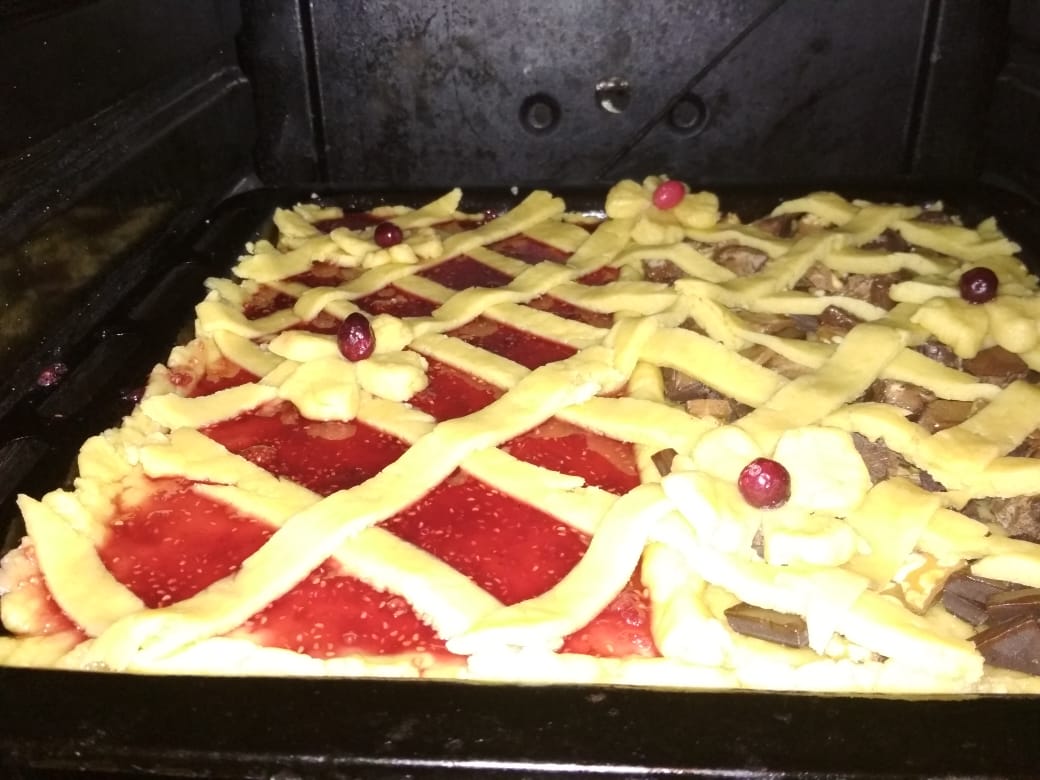 Моя  первая гипотеза подтверждена частично, тесто в горячей духовке поднимается быстрее лучше и успело запечься.
Итак, мы провели анкетирование, где задавали такие вопросы:
1.Любите ли пироги?
2.Какие пироги любите: сладкие и несладкие?
3.Как часто в вашей семье готовят пироги? 
4.Хочу ли я научиться готовить пироги?
5. Какая начинка понравилась больше : с малиной,  конфетами  или обе.
        Было опрошено 26 человек, из них 12 девочек и 14 мальчиков.
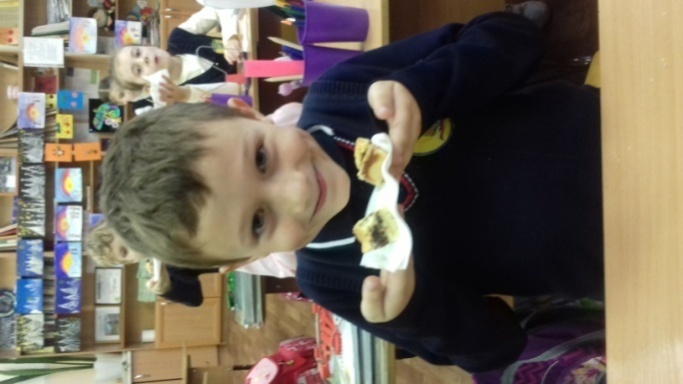 1
Да-26, нет-
2
Сладкие-17ч.  Несладкие-9 ч
3
Часто – 8 ч, Редко- 18ч
4.
Да- 22, Нет-4
5.
Обе- 22 чел., малиновая- 1 , конфеты- 3чел.
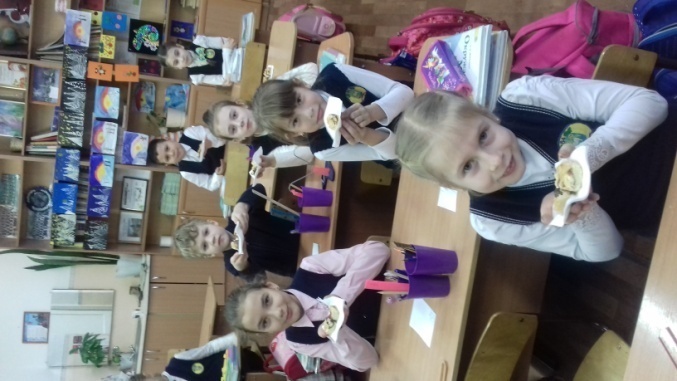 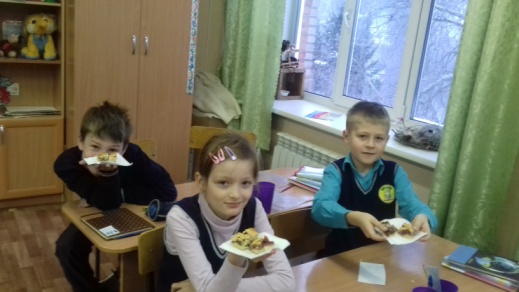 Я считаю, что моя  вторая гипотеза подтвердилась, так как никто не посчитал, что начинка придуманная мной хуже, чем начинка из рецепта.
Делаю вывод.
Моим одноклассникам понравилась моя экспериментальная  начинка.
Тесто пропекается  лучше и быстрее в разогретой духовке.
Хочу порекомендовать  всем  - учиться печь пироги  с разными начинками.   
Не бойтесь экспериментировать,  готовьте, радуйте своих родных и близких вкусными блюдами, даже если вам всего 8 лет.
Благодарю за  внимание!
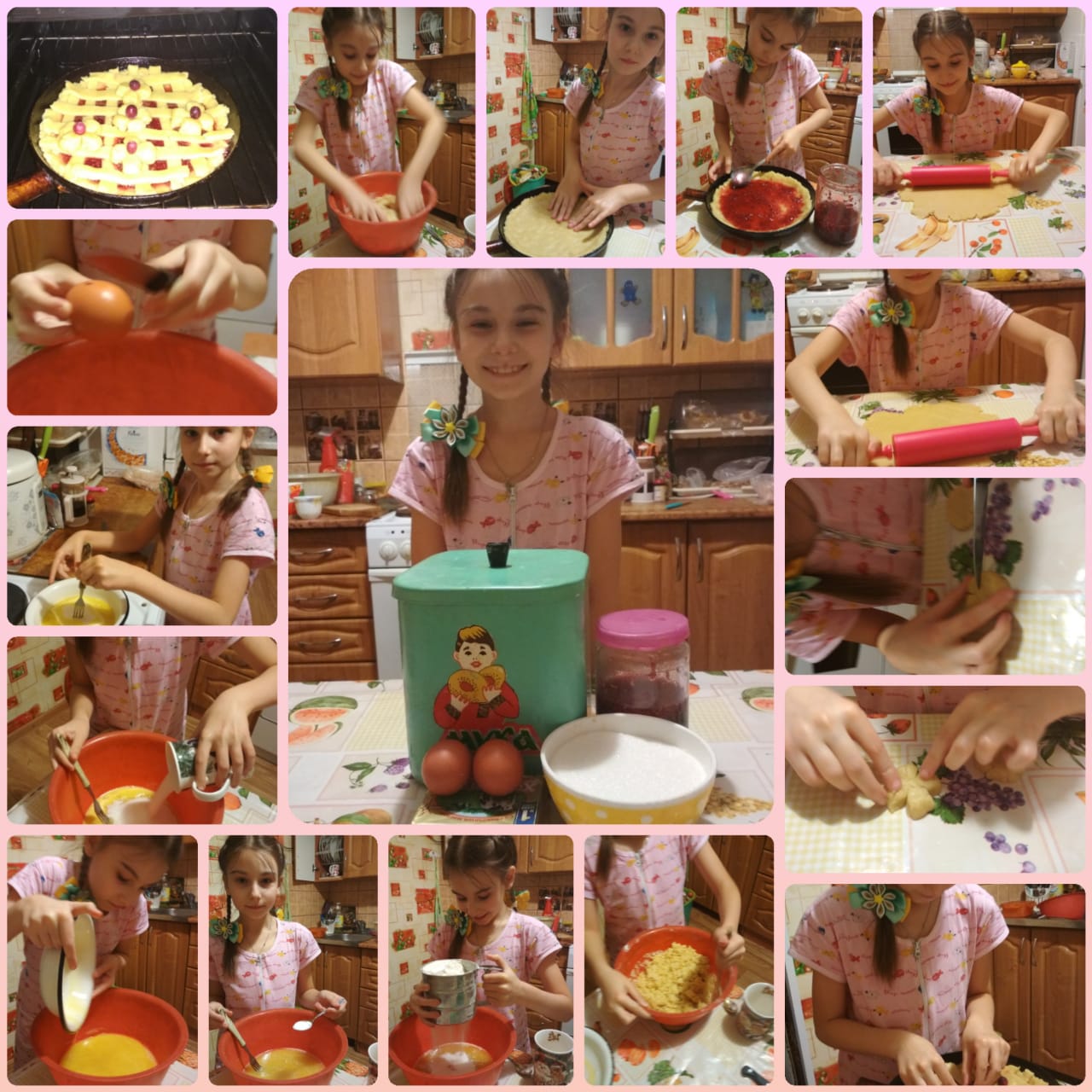